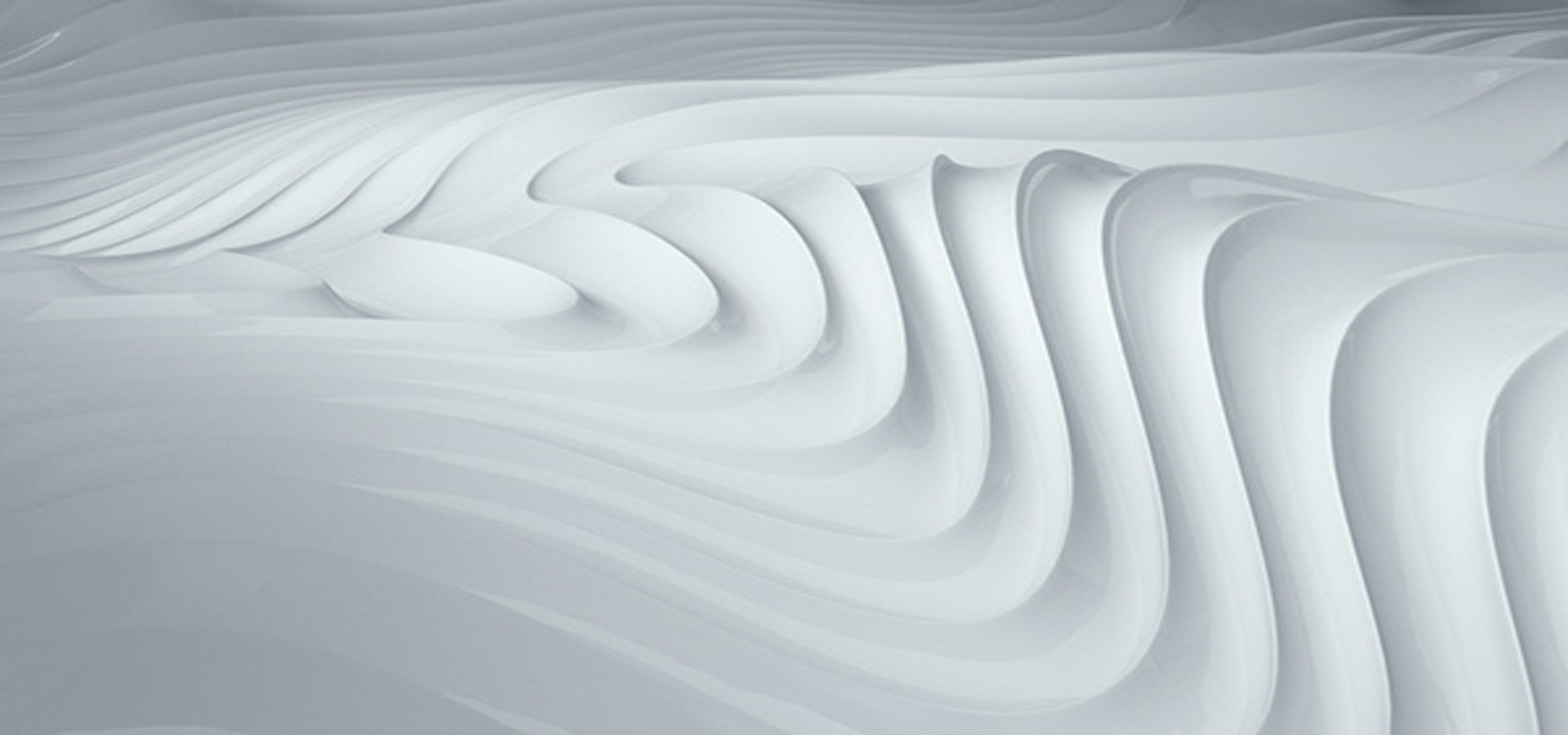 LOGO HERE
Free PPT Templates
Insert the Subtitle of Your Presentation
Report ：freeppt7.com
XX.XX.20XX
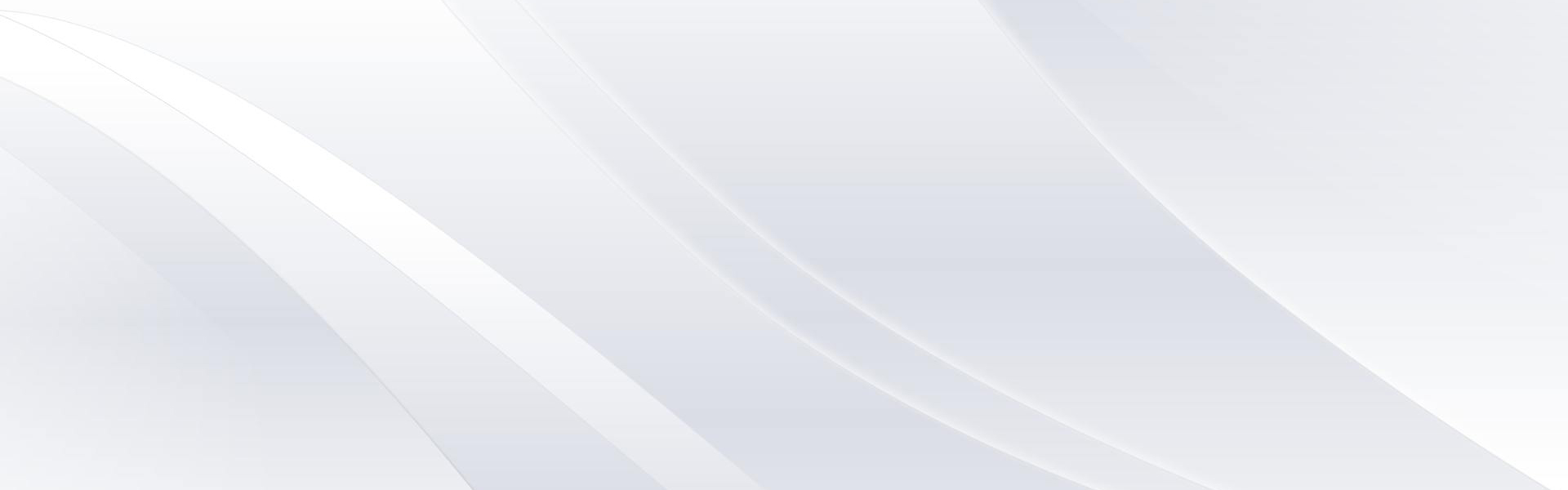 行业PPT模板http://www.freeppt7.com/hangye/
CONTENTS
02
04
Add title text
Add title text
Theme  color makes PPT more convenient to change.
Theme  color makes PPT more convenient to change.
01
03
Add title text
Add title text
Theme  color makes PPT more convenient to change.
Theme  color makes PPT more convenient to change.
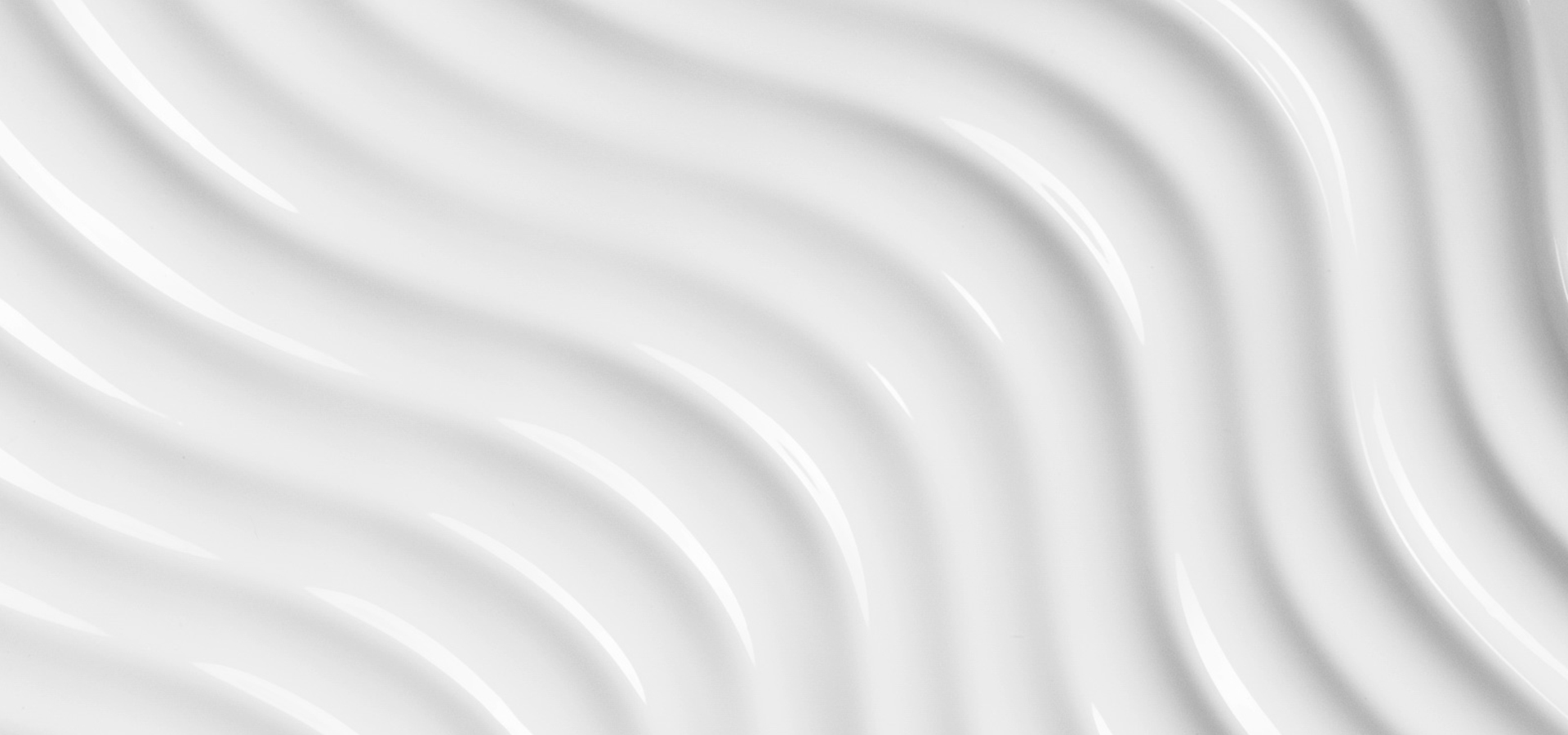 LOGO HERE
PART 01
Add title text
BUSINESS
Add title text
Add Title Text Here
Text here
Text here
Text here
Click here to add content, content to match the title. .
Click here to add content, content to match the title. .
Click here to add content, content to match the title. .
Add title text
Add title text
Text here
Text here
01
Click here to add content, content to match the title.
Text here
02
Text here
Click here to add content, content to match the title.
Text here
Text here
03
Click here to add content, content to match the title.
Add title text
Add title text
01.Text here
02.Text here
Click here to add content, content to match the title. Click here to add content, content to match the title. .
03.Text here
Add title text
1
2
3
4
Add title text.
Add title text.
Add title text.
Add title text.
Click here to add content, content to match the title.
Click here to add content, content to match the title.
Click here to add content, content to match the title.
Click here to add content, content to match the title.
[Speaker Notes: Template from: https://www.freeppt7.com/]
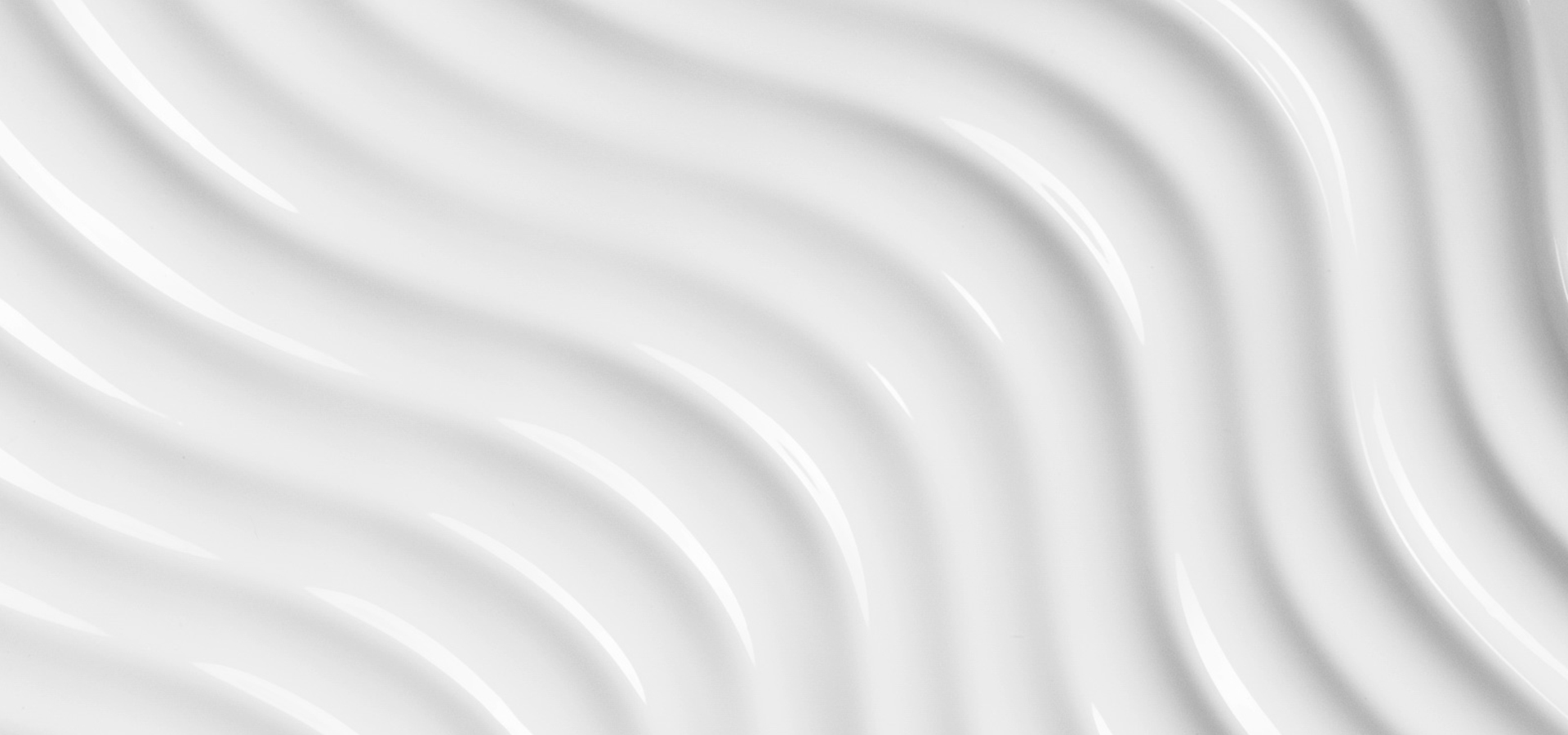 LOGO HERE
PART 02
Add title text
BUSINESS
Add title text
Add title text
S
Text here
Click here to add content, content to match the title. Add title text
W
Text here
Click here to add content, content to match the title. Add title text
Click here to add content, content to match the title. 
Click here to add content, content to match the title. Add title text
Add title textClick here to add content, content to match the title. Click here to add content, content to match the title.
O
Text here
Click here to add content, content to match the title. Add title text
T
Text here
Click here to add content, content to match the title. Add title text
Text here
Text here
Text here
Text here
Click here to add content, content to match the title.
Click here to add content, content to match the title.
Click here to add content, content to match the title.
Click here to add content, content to match the title.
Add title text
20XX
20XX
20XX
20XX
[Speaker Notes: Template from: https://www.freeppt7.com/]
Add title text
04.
Add title text.
02.
Add title text.
Click here to add content, content to match the title.
03.
Click here to add content, content to match the title.
Add title text.
01.
Click here to add content, content to match the title.
Add title text.
Click here to add content, content to match the title.
[Speaker Notes: Template from: https://www.freeppt7.com/]
Add title text
Text here
Text here
Click here to add content, content to match the title. .
……
Click here to add content, content to match the title. .
……
Text here
Text here
Click here to add content, content to match the title. .
……
Click here to add content, content to match the title. .
……
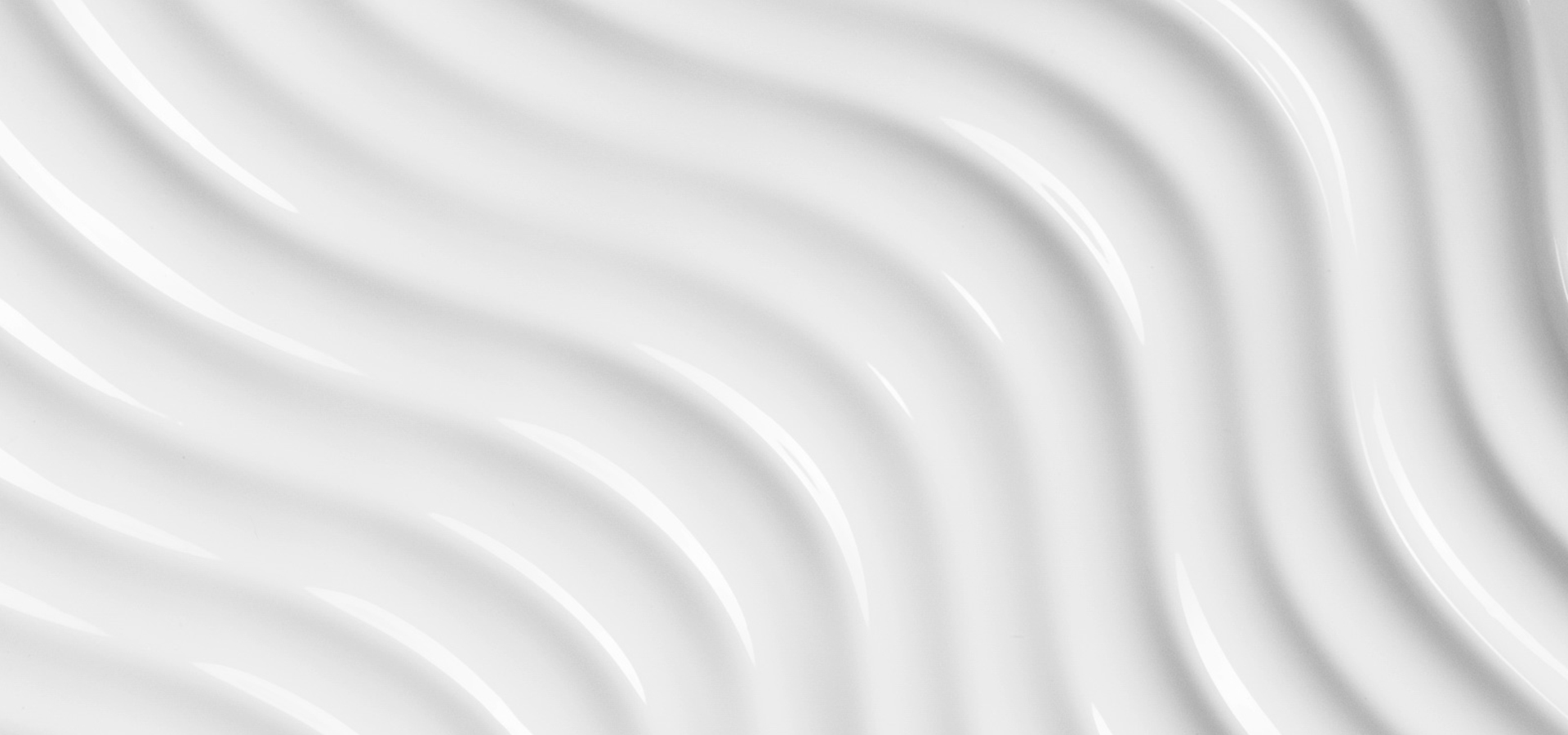 LOGO HERE
PART 03
Add title text
BUSINESS
[Speaker Notes: Template from: https://www.freeppt7.com/]
Add title text
Add title text
Click here to add content, content to match the title. Add title text
Click here to add content, content to match the title. Add title text
[Speaker Notes: Template from: https://www.freeppt7.com/]
Add title text
Add title text
Text here
Text here
Click here to add content, content to match the title.
Click here to add content, content to match the title.
Add title text
Add title text
50,000K
Click here to add content, content to match the title.
Add title text
Add title text
321,4K
Click here to add text content, such as keywords, some brief introductions, etc.
[Speaker Notes: Template from: https://www.freeppt7.com/]
Add title text
Add title text
Click here to add text content, such as keywords, some brief introductions, etc.
2500
45+
15%
Text here.
Text here.
Text here.
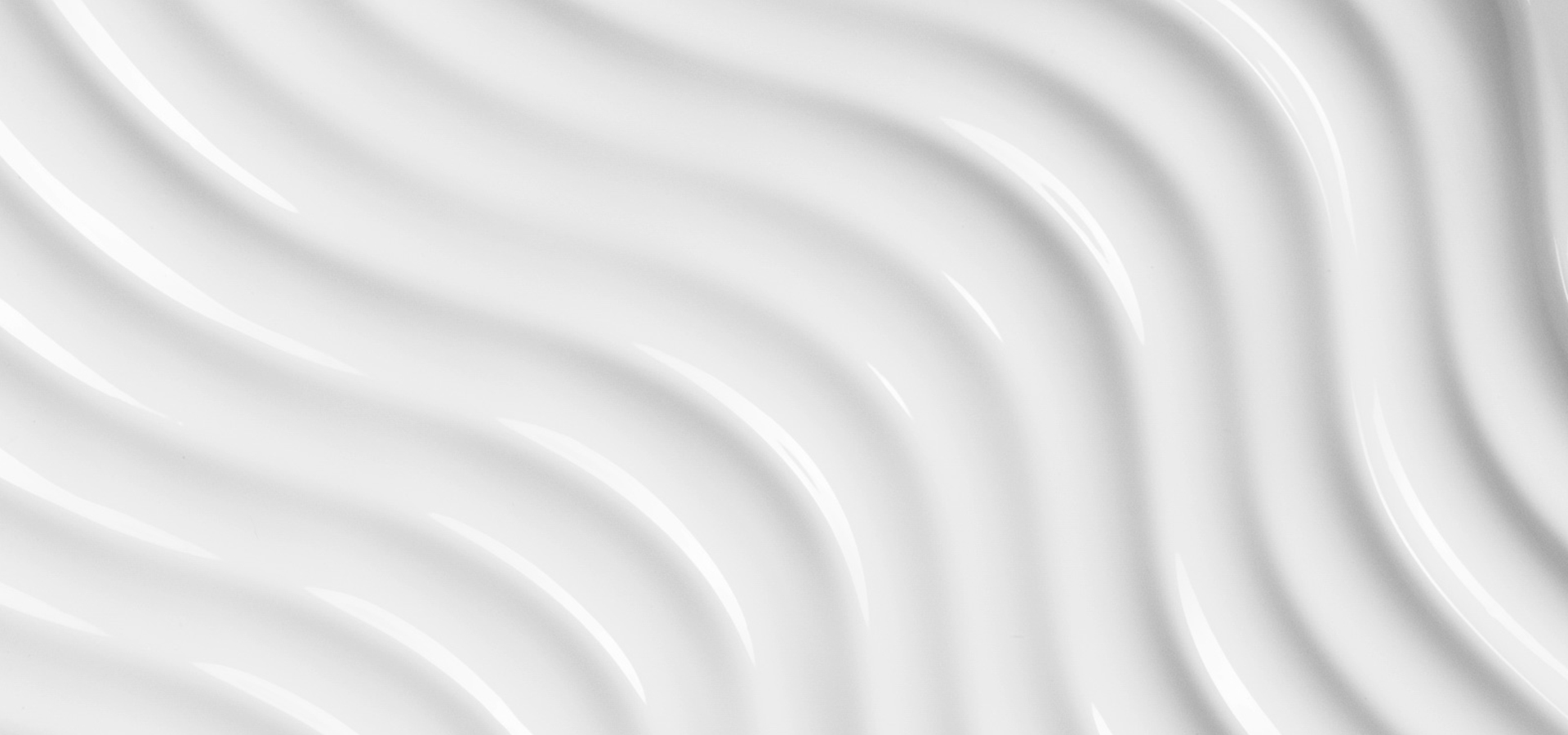 LOGO HERE
PART 04
Add title text
BUSINESS
Add title text
1280K
5160K
Add title text
Click here to add content, content to match the title.
Click here to add content, content to match the title.
55%
90%
20%
10%
Add title text
Add title text
40K
20K
text here
text here
Click here to add content, content to match the title. 
Add title text，Add title text，Click here to add content, content to match the title. ……
[Speaker Notes: Template from: https://www.freeppt7.com/]
Add title text
Text here
Text here
Add title text
Add title text
…
Add title text
Add title text
…
… Text
Text here
Text here
Add title text
Add title text
…
Add title text
Add title text
…
Add title text
Add title text
￥480,500
Add title text，Add title text，Click here to add content, content to match the title. ，Add title text，Click here to add content, content to match the title. …
￥350,300
Add title text，Add title text，Click here to add content, content to match the title. ，Add title text，Click here to add content, content to match the title. …
Text here
Text here
[Speaker Notes: Template from: https://www.freeppt7.com/]
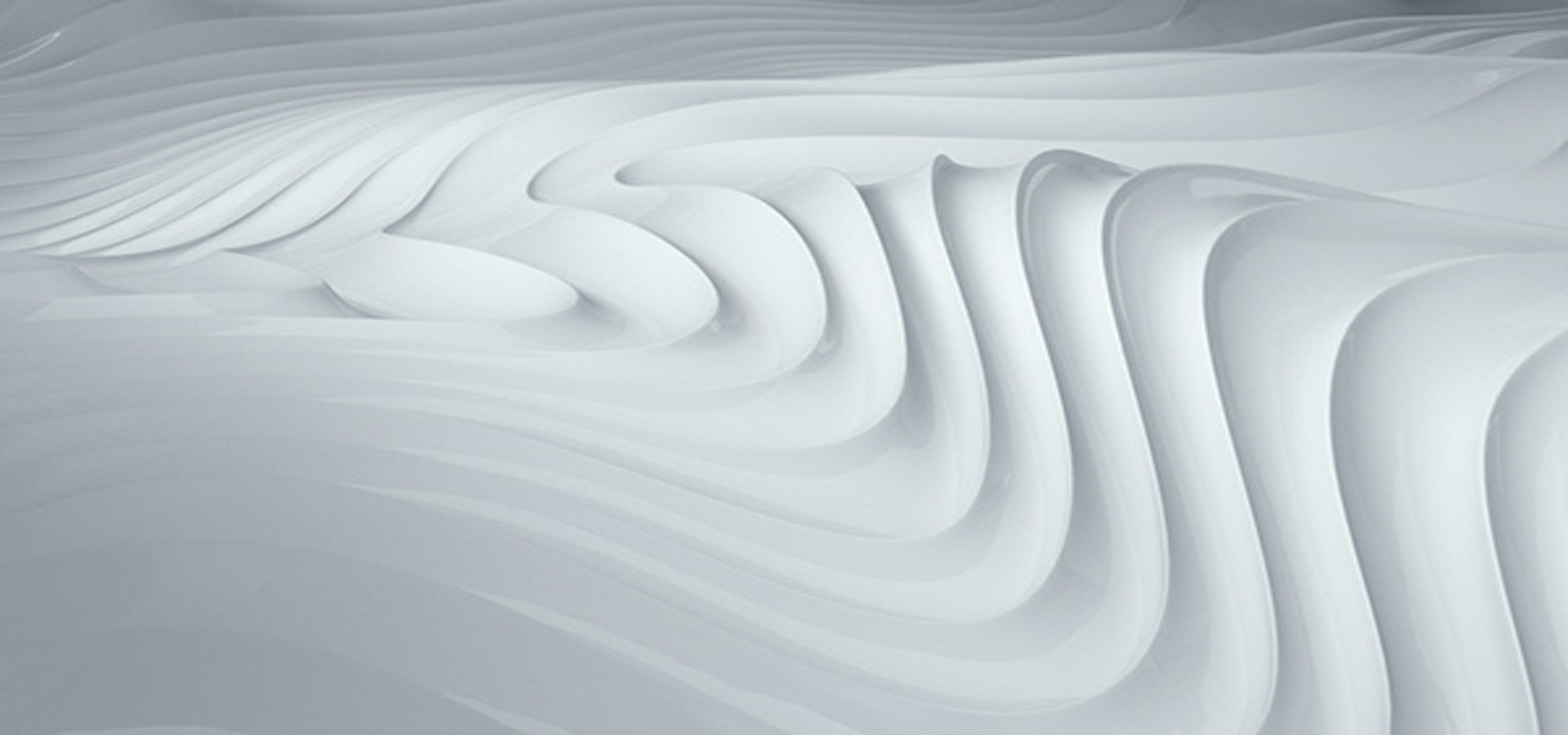 LOGO HERE
THANK YOU
Report ：freeppt7.com
XX.XX.20XX
[Speaker Notes: Template from: https://www.freeppt7.com/]
We respect your valuable time with freeppt7!
If you have any questions, please reach us
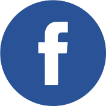 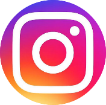 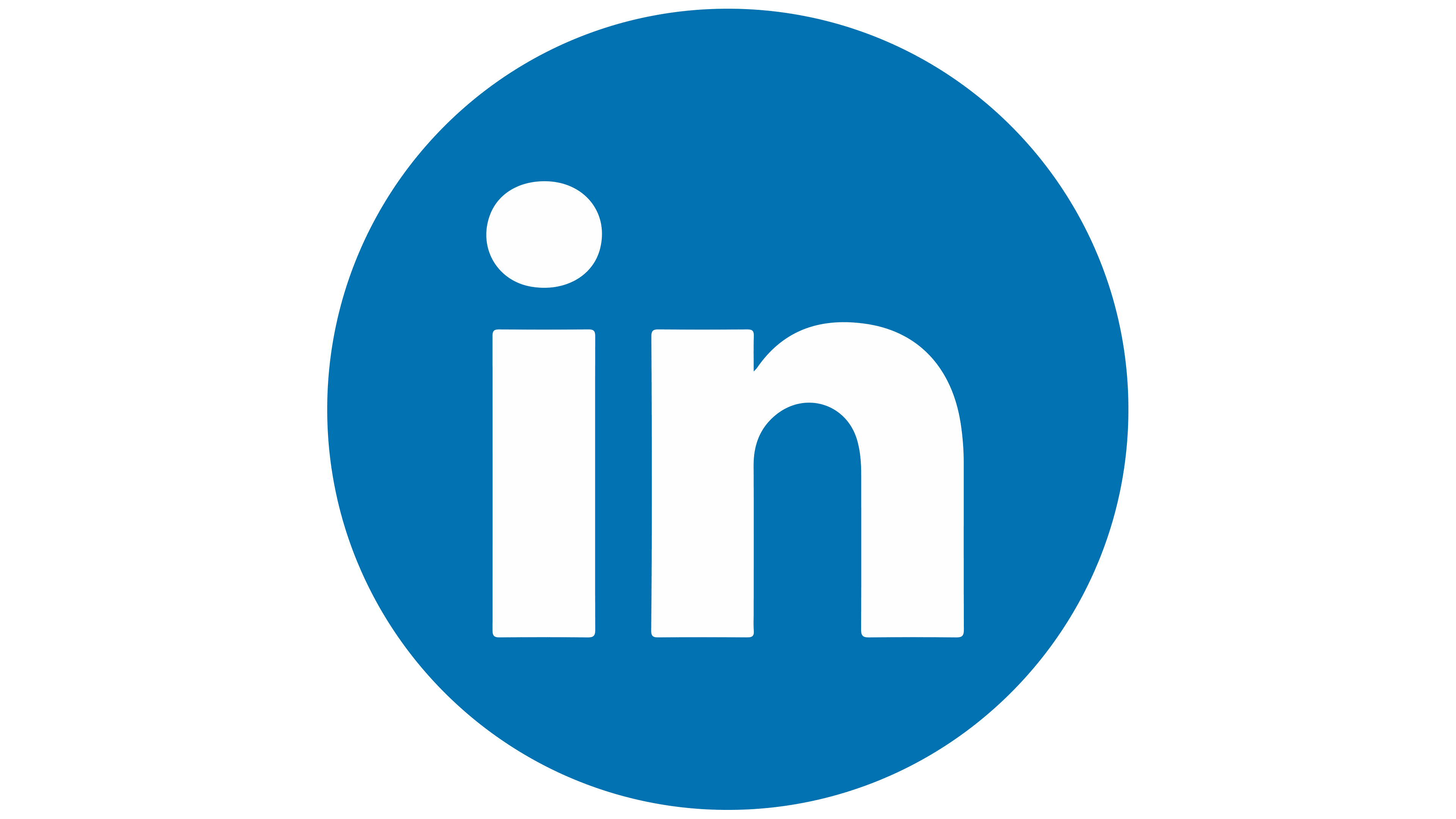 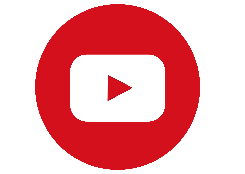 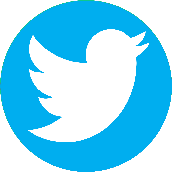 Do you have a design request, please visit our redesign page.
CREDIT: Freeppt7.com created this PowerPoint template.
Let this slide be kept for attribution.
www.freeppt7.com